MME ARCHITECTURE & DESIGN
Existing Design
S6A-APP
MME-APP
S1AP-APP
S11-APP
[Speaker Notes: There are 3 network processes :  s1ap-app, s6a-app and s11-app
Mme-app is the core app which handles all the user context and procedures.]
MME-APP : Attach
Stage4
Stage3
Stage 1
Stage2
Stage8
Stage7
Stage6
Stage5
MME-APP : Detach
Stage3
Stage 1
Stage2
Current Design has 8 Stages for Attach and 3 Stages for Detach
MME-APP : New Stage Design
The new design suggested divides the mme-app process to have 6 Stages.
The stages are common for all procedures.
Each stage will have its own queue and a pool of threads for each queue.
The stages are :
MME core handler Stage : AMF
HSS Interface Stage : AUSF
Security Context Handler Stage : AMF
S10 Context Handler Stage : AMF
Session Management Stage: SMF 
Database Manager Stage : UDM
MME-APP : New Stage Design
Attach Procedure flow through Stages
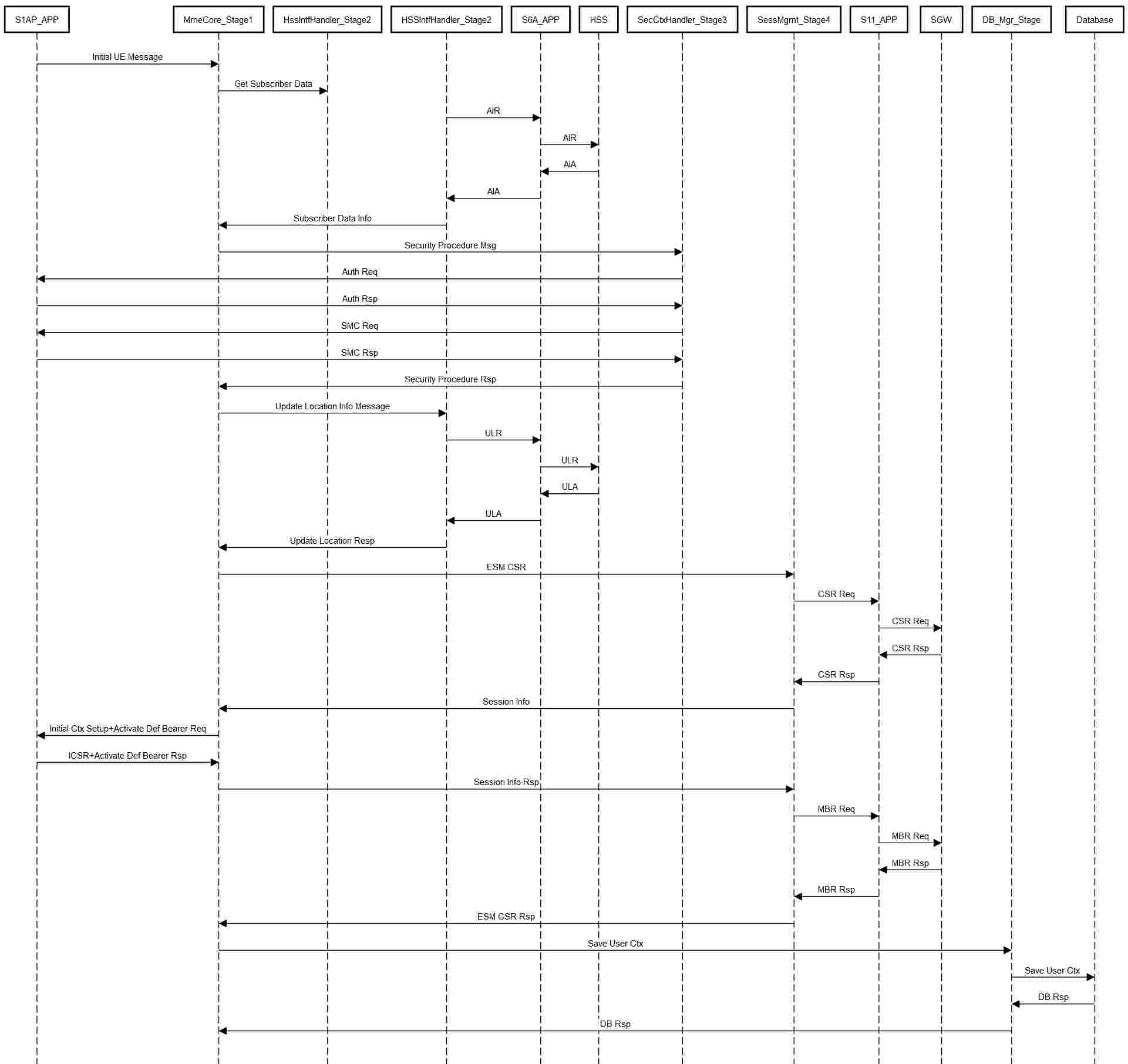 TAU Procedure flow through Stages
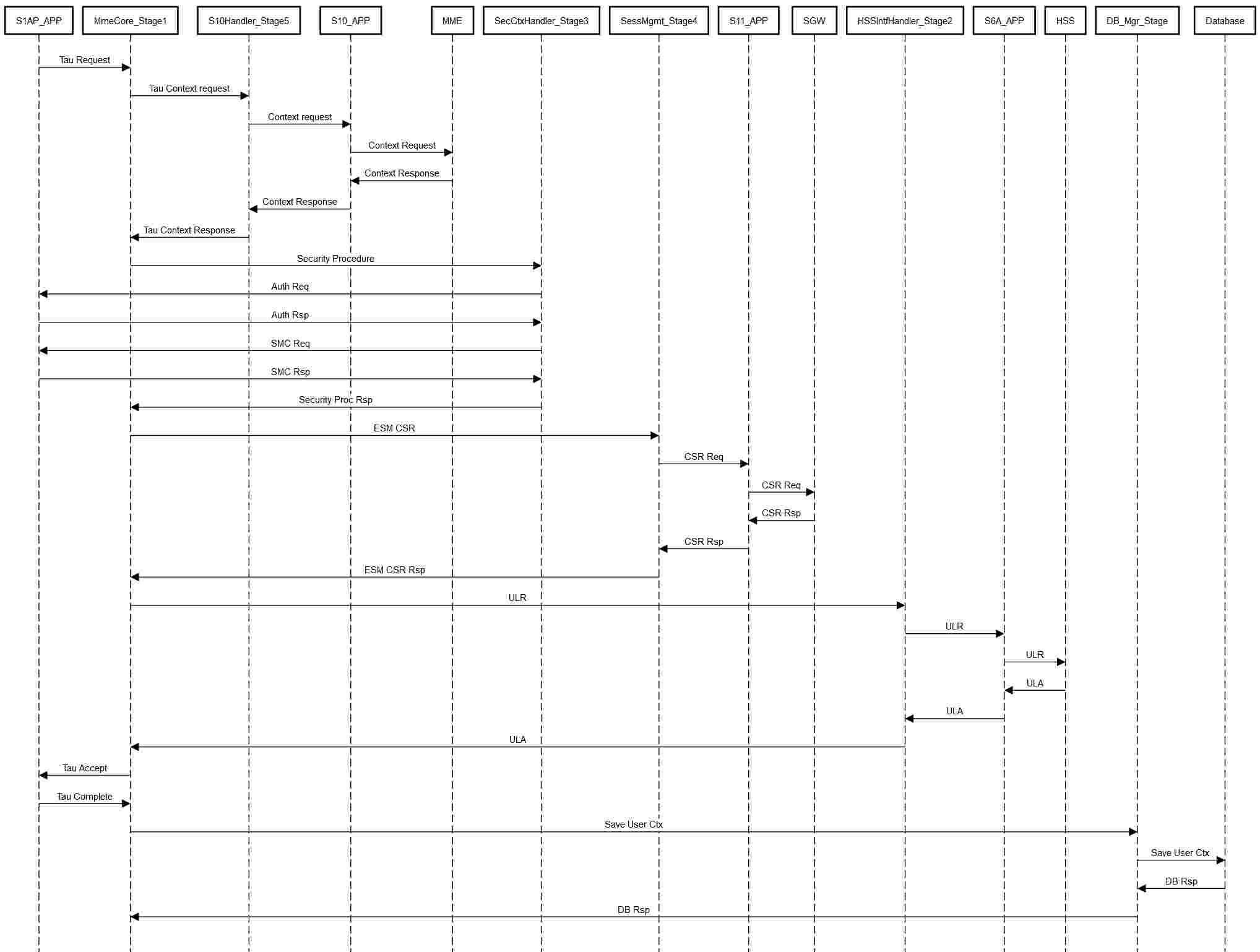 UE Context and States
MME-Core Stage to keep State FSM
All other interfaces entities to keep transactions. And take care of retransmission.
Type of procedures
Access Initiated Procedures
HSS initiated procedures
Core initiated procedures
UE Context maintains the following list of procedures: 
Active Procedures 
Suspended Procedures 
Pending Procedures
UE EMM States
RegisterInitialized
AttachSuccess
AttachReq
AttachFaillure
Registered
Deregistered
DetachReq
DetachSuccess
DeRegisterInitalized
Event Processing
Perform message level validation. Validate certain fields in the message based on message/event type. No subscriber required for this type of basic validation.
Find the subscriber in the cache using the id found in the message. Id depends on message type. 
If not found then get the subscriber from the database
If subscriber not found then create subscriber or reject message
Subscriber->getCurrentEMMState()->handleEventX(subscriber, message)
Reject/drop the message in bad state and log the message
Perform advance validation on the message. Message content can be validated against the subscriber content.
Create Procedure.  Copy/set the references in the procedure.
Subscriber->startProcedure(proc);
Add the proc if no proc is active. Or add the proc the in pending list if cant started right away. Proc->startProcedure()
Procedure moves through multiple states depending on the procedure type. Once procedure is finished feedback is given to the subscriber/pdn/bearer fsm that procedure is finished.  Once procedure is finished, start pending procedure if any.
After procedure is finished we can save subscriber to database/external-storage.
Procedures
Procedure is the class/structure which holds all the temporary information. And once procedure is finished, its content is saved from procedure to subscriber.
Procedure is something which moves from one state to other. Once procedure is finished, subscriber data is updated based on the procedure output. 
Typically single procedure may lead to multiple procedures and keeping parent/child relation in the procedure helps. Parent waits for all child procedures to be finished.  
After every proc is finished, give feedback to parent procedure if any or feedback is given to subscriber about the completion of the procedure. This causes procedure to terminate and take up other procedure for execution.   
If any procedure fails then perform failure action by doing local action. Procedure failure may trigger subscriber cleanup or just rejection of the procedure by sending reject response.
Attach Procedures (Parent Procedure)
Create Child Procedure: 
Subscriber Data fetch procedure
Security Procedure
Update Location Procedure
Session Management Procedure
Attach Procedure States : 
Idle
WaitForSubDataFetchProcRsp
WaitForSecurityProcRsp
WaitForUpdLocProcRsp
WaitForAttachComplete
WaitForSMProcRsp
Active
WaitForSecurityProcRsp
Attach (Parent Procedure)
WaitForSubDataFetchProcRsp
WaitForUpdLocProcRsp
init
WaitForAttachComplete
Active
WaitForSMProcRsp
[Speaker Notes: Child Procs : Identity Proc, Security Proc, ULR proc]
Authentication Procedure(Child Procedure)
AuthRspPending
Failure
Success
Init
SmcRspPending
Success/Failure
ULR Procedure (Child Procedure)
ULAPending
Init
Other Suggestions
The Inter-stage communication should be updated to GRPC or REST Based APIs.
The N-26 Interface can be added to interface with 5G AMF.
Service Based Architecture Framework.
ASN Based Encoder/Decoder.